NJ SCHOOLS HEALTH FUND
ABOUT TELLIGEN
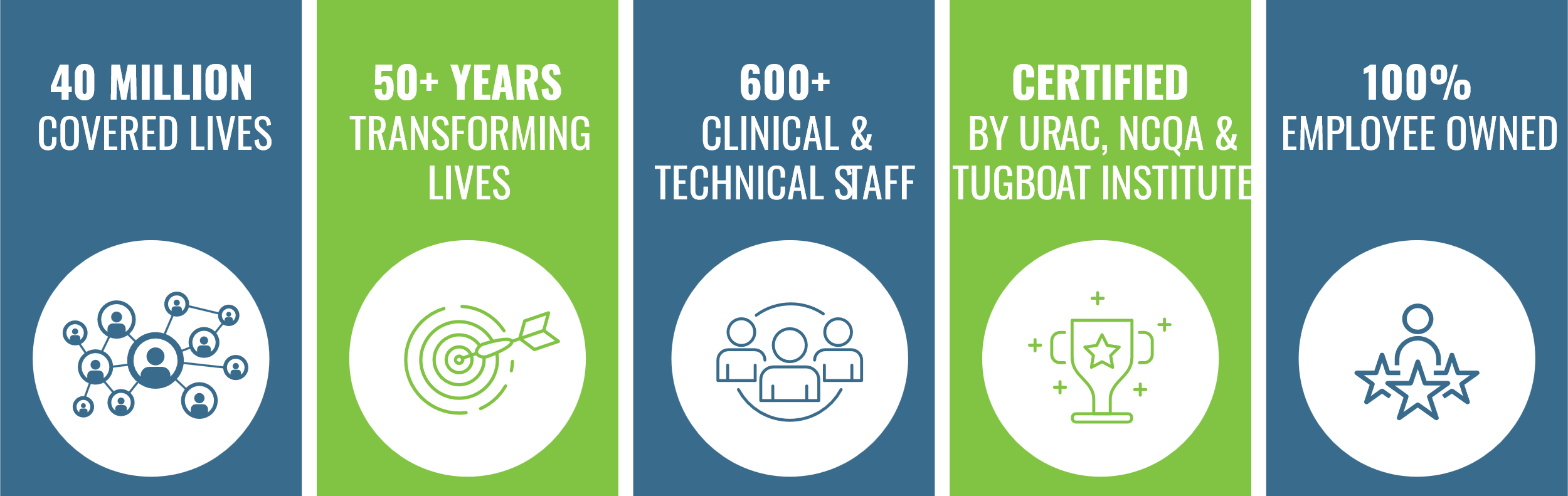 Proposed Solutionsfor the Fund
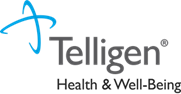 Wellness Portal
FEATURES
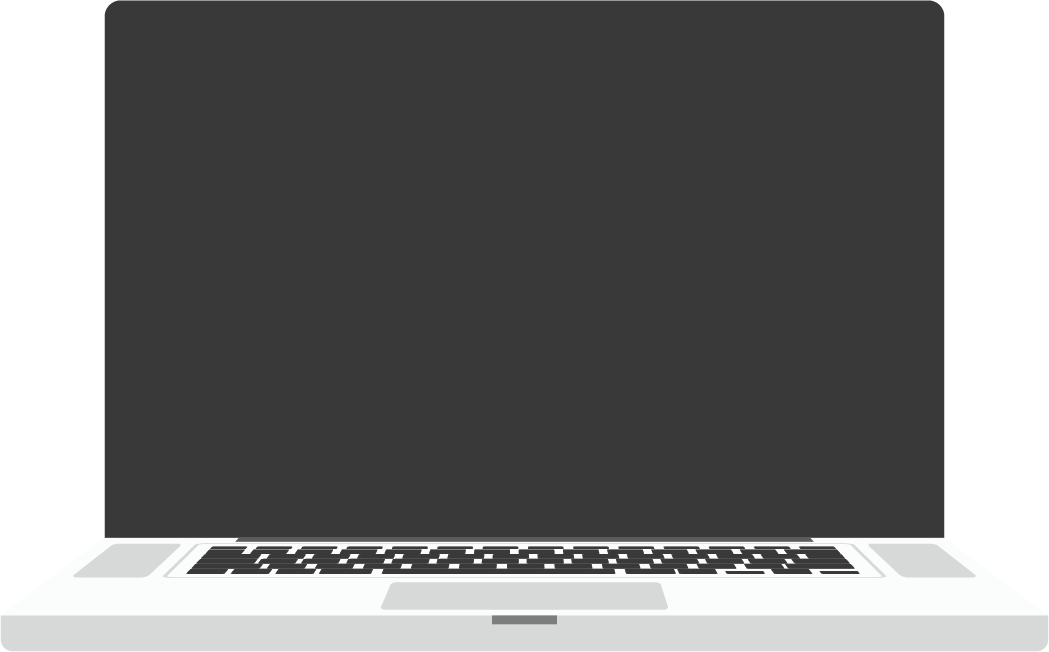 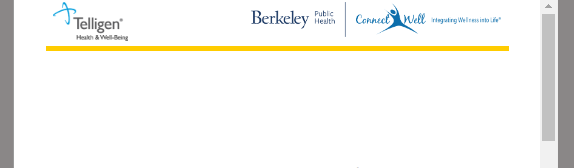 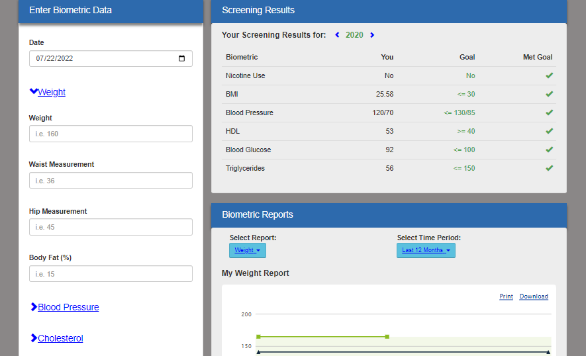 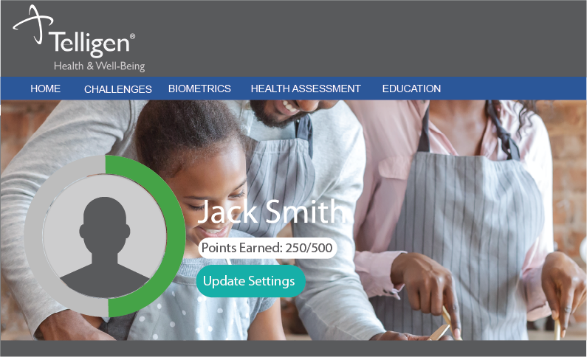 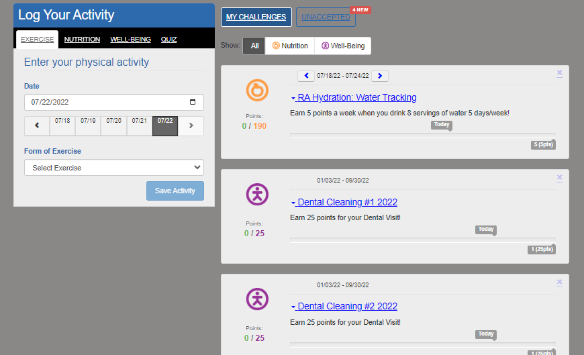 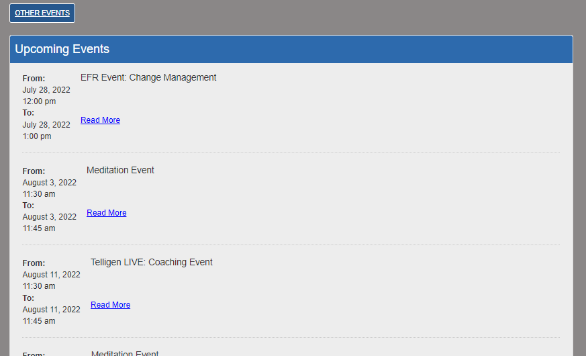 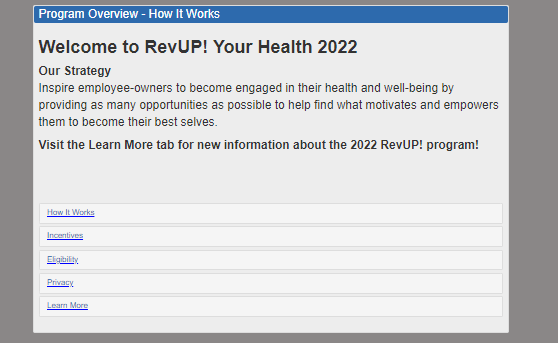 Challenges
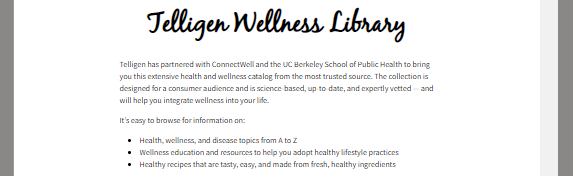 Events
Biometrics
Educational Materials
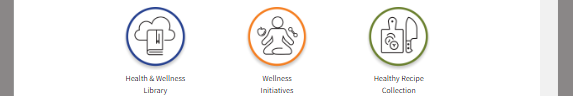 Program Information
Coaching Engagement Philosophy
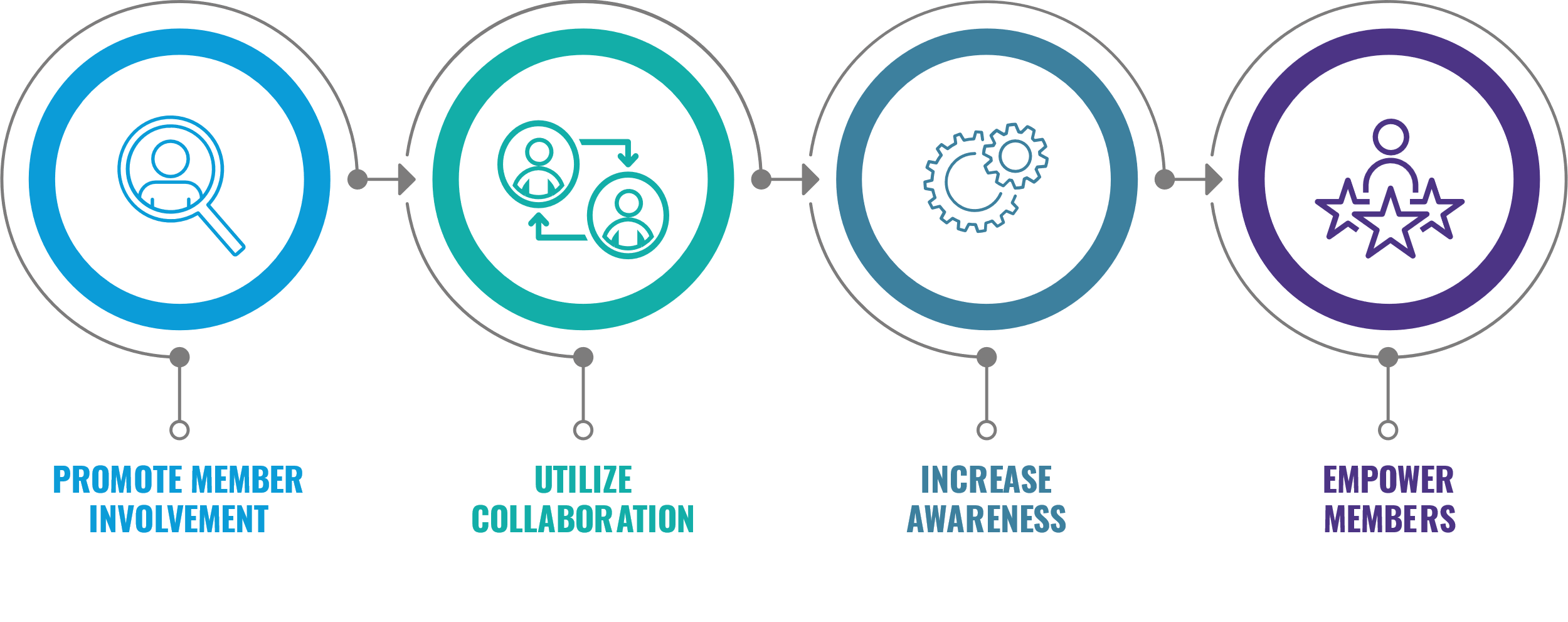 Telligen experts collaborate with members, providers, and/or treatment teams to support member’s health
Telligen experts educate members on their condition(s) and provide resources to improve health
Members actively engage in coaching or treatment plan every step of the process
Throughout the process, members learn how to take charge of their health and make informed choices
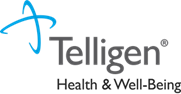 Turnleaf Demo
[Speaker Notes: Click on slide to play the video]
Remote Monitoring
Virtual Coaching Programs
The Impact onEmployee Health & Health Costs
AT-RISK MEMBER JOURNEY: JAINE
MEMBER IMPACT
Weight loss
Changed behaviors
Lost 18 lbs. during 9 mos. engaged in coaching
Continued coaching and appreciates an accountability partner
Makes herself a priority

TELLIGEN ROI
4.5 Member Satisfaction Score (1-5 Scale)
40% Improvement in Metabolic Syndrome
43% Improvement in Waist Circumference
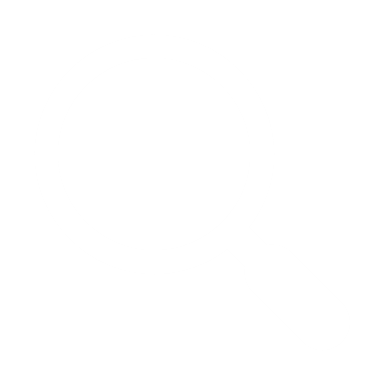 Employee Identified Through Biometrics
At-Risk Member Testimonial
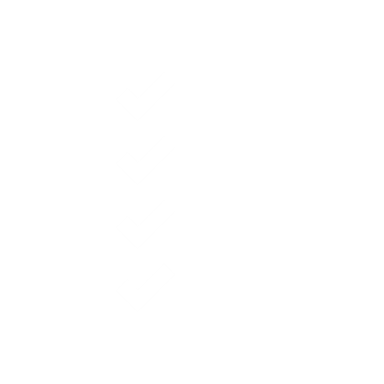 Coach Obtains Patient Activation Measure (PAM) Score
BACKGROUND
Participated in employer-sponsored wellness program 
Identified through metabolic markers 
Goal: Weight Loss
Action Plan: Journaling food and increasing exercise
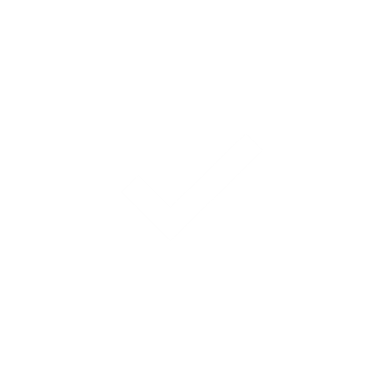 Initial and Ongoing Coach & EmployeeGoal Setting
Education for Employee/Provider Collaboration and Resources
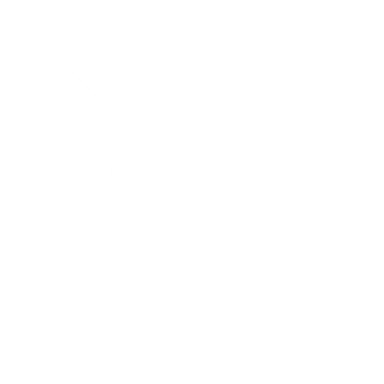 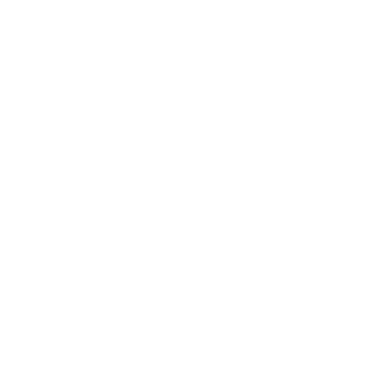 Calls & Mobile App Communication Regarding Progress
DISEASE MANAGEMENT MEMBER JOURNEY: LEONARD
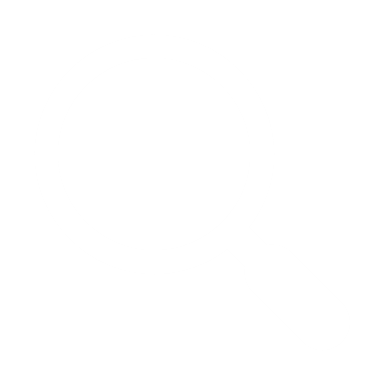 Enrolled in DM Following Identification
MEMBER IMPACT
Has lost almost 80 lbs.
Has dropped almost 10 BMI points
No longer has to take diabetes and hypertension medication
Exercises 5 days/week
Drinks 1 gallon of water/day
TELLIGEN ROI
2.1:1 ROI
Over 85% Improvement in evidence based medical adherence
Disease Management Member Testimonial
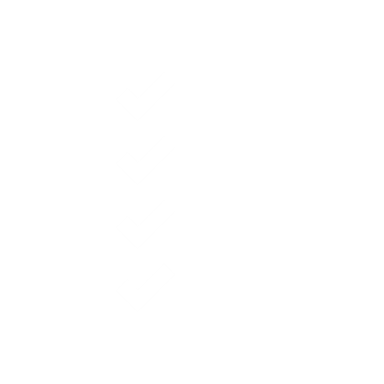 Coach Obtains Patient Activation Measure (PAM) Score
BACKGROUND
Participated in employer-sponsored wellness program 
Identified through medical & pharmacy claims
Goal: Weight loss & diabetes management
Action Plan: Diet, exercise, water
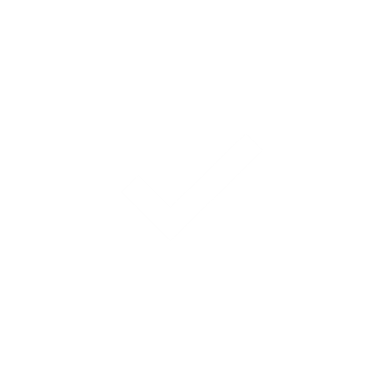 Coach works with provider and sets goals with employee on bloodwork and weight
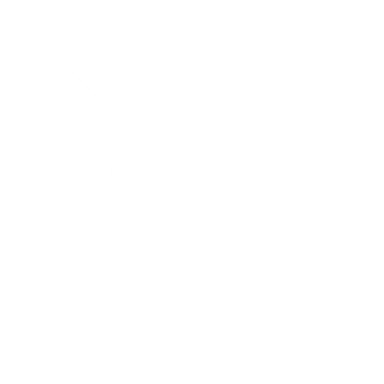 Education for Employee/Provider Collaboration and Resources
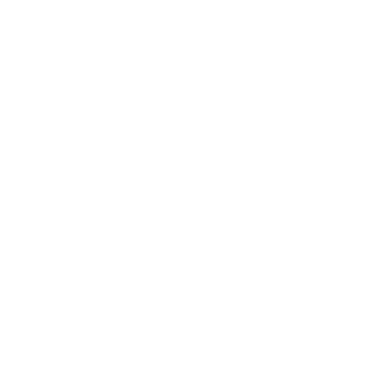 Calls & Mobile App Communication Regarding Progress
CASE MANAGEMENT MEMBER JOURNEY: JOE
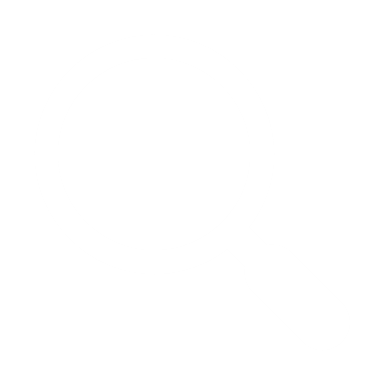 Case Management Cancer Testimonial
Enrolled in CM Following Identification
MEMBER IMPACT
Hospital admission to ICU was avoided and kept weight stable
Chose evidence-based clinical trial saving the Fund thousands of dollars
TELLIGEN ROI
3.4:1 ROI
4.7 Member Satisfaction Score (1-5 Scale)
40% Reduction in ER Usage
$11,229,939+ in Savingsfor 2022 within the Telligen Book of Business for CM!
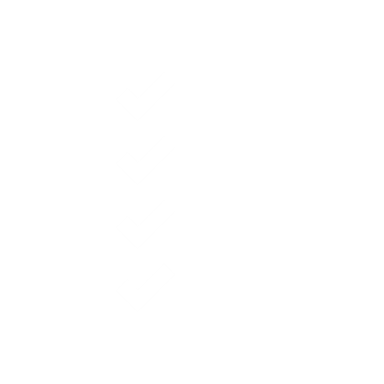 Nurse CM Obtains Patient Activation Measure (PAM) Score
BACKGROUND:
Participated in employer-sponsored Case Management Program
Identified through medical and pharmacy claims
Plan: Support member through cancer journey to achieve best outcomes for client & member
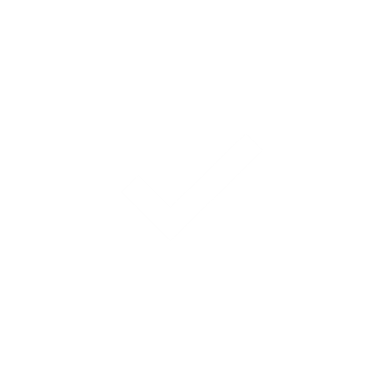 Nurse CM collaborates with provider and employee regarding treatment plan
Education for Employee/Provider Collaboration and Resources
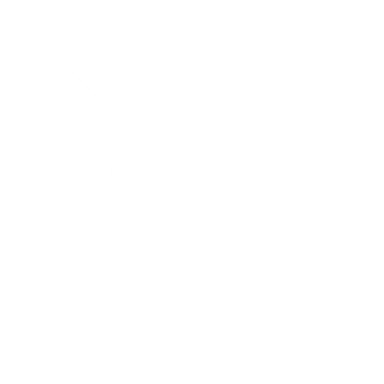 Calls & Mobile App Communication Regarding Status & Treatment
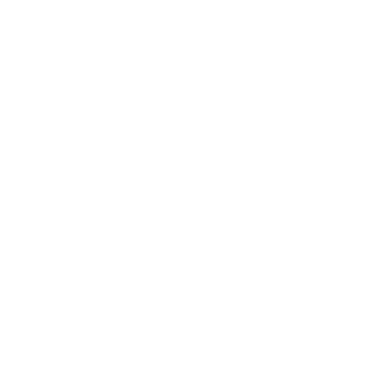 Member & Client Testimonials
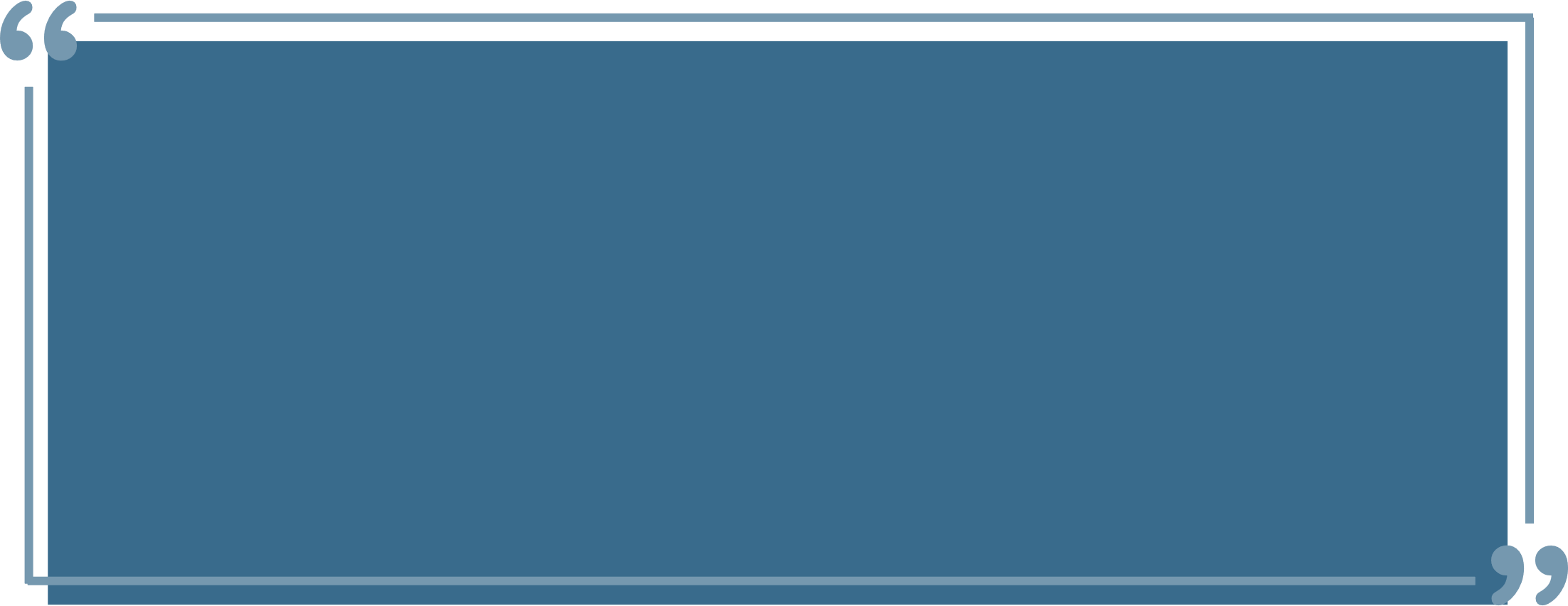 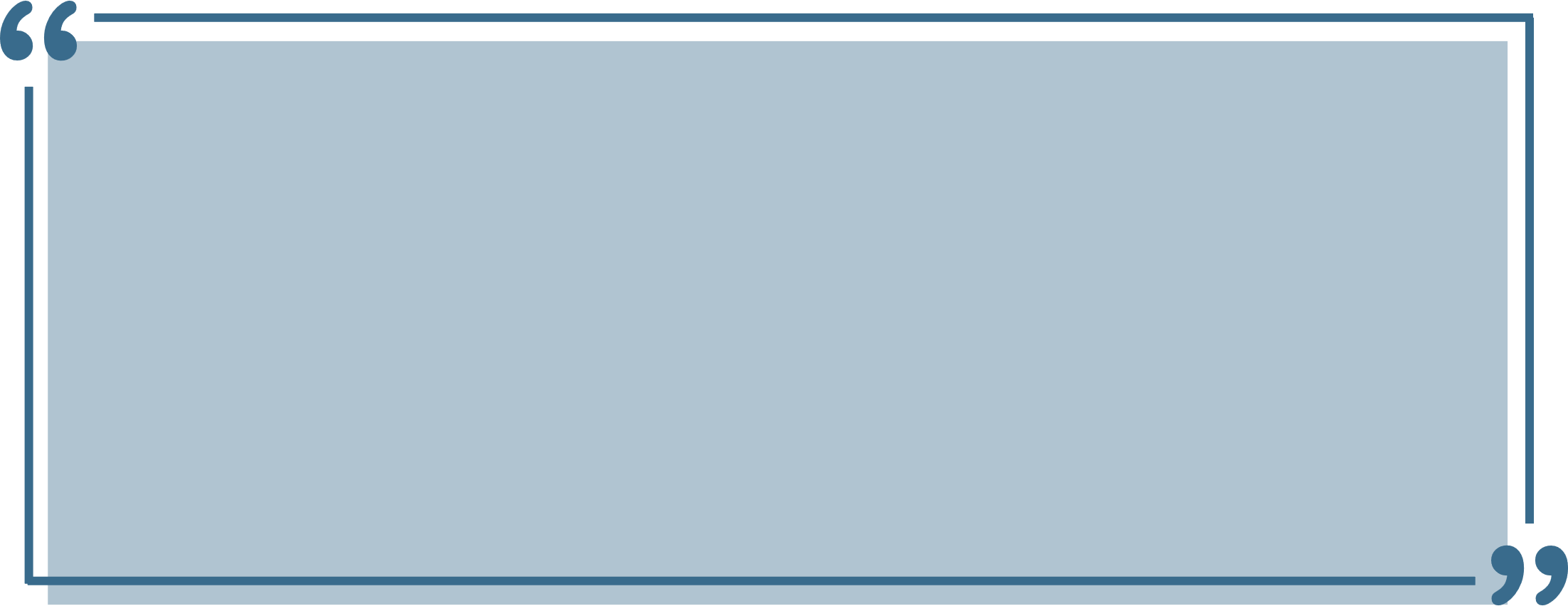 One of my goals was to eat healthier, and my coach recommended resources regarding habits so that I understood what goes into them that transcended into all of my goals not only nutrition, personal and professional and my relationships.
I had a resource in this coach that was committed to helping me. In the past three months, I've focused on one goal, and everything fell into place with her help. I feel more like myself than I have in a very long time.
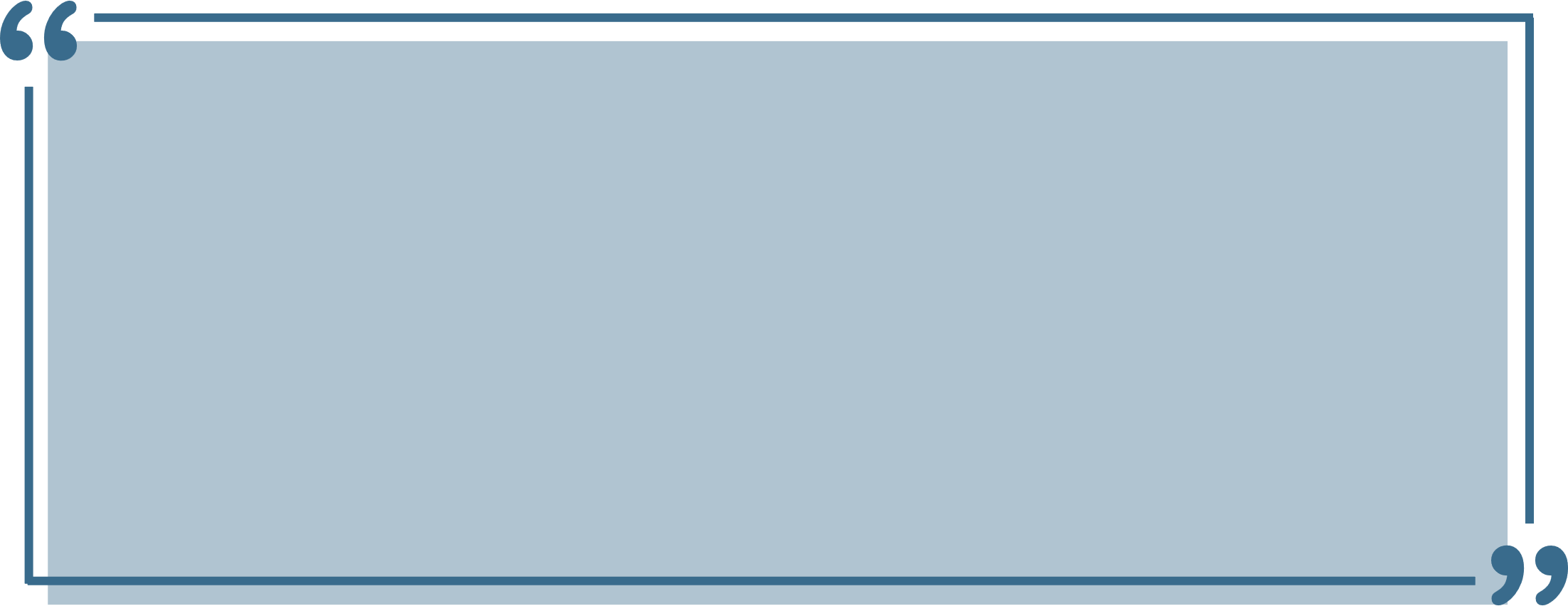 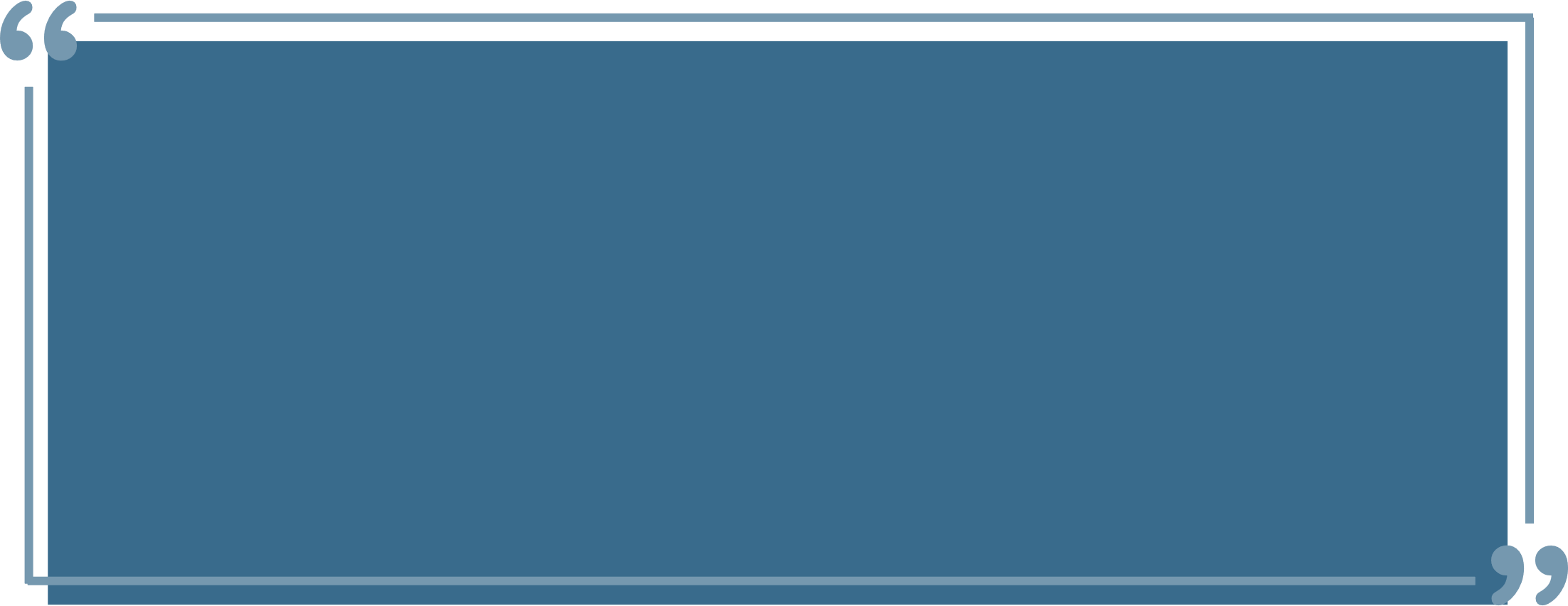 I really like working with my coach to get an external perspective and as another big bonus, I get along with her really well. She understands me, making the experience enjoyable. I consider her a friend now.
Telligen is an excellent health management partner. They bring strong data analytics, collaboration and innovative solutions to the table.
With Telligen, Clients Receive:
Contact Us
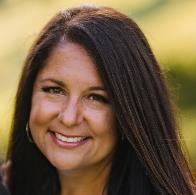 Ami Bolles
Director, Account Management 
abolles@telligen.com
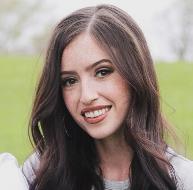 Anna Vander Beek
Account Manager
avanderbeek@telligen.com